অনলাইন ক্লাসে সবাইকে শুভেচ্ছা
শিক্ষক পরিচিতি
মোঃ আনিচুর রহমান
সহকারী শিক্ষক (শারীরিক শিক্ষা)
বাবুগঞ্জ দাখিল মাদ্রাসা
বাবুগঞ্জ,বরিশাল।
মোবাইল : 01710821985
anis2124347@gmail.com
পাঠ পরিচিতি
শ্রেণি		: সপ্তম
বিষয়		: শারীরিক শিক্ষা ও স্বাস্থ্য
অধ্যায়		: প্রথম
সময়		: ৪০ মিনিট
আজকের পাঠ	: শরীরচর্চা ও সুস্থ জীবন
তারিখ 	: ১২/১০/২০২১ ইং
নিচের ছবি গুলো কিসের লক্ষ্য করা যায়।
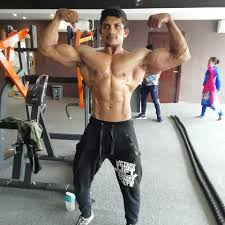 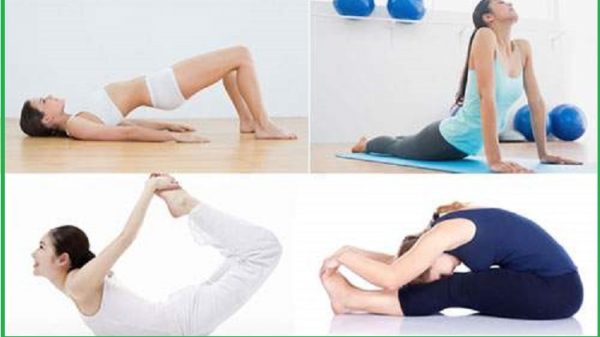 আরও কিছু ছবি লক্ষ করি
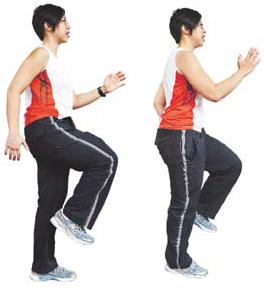 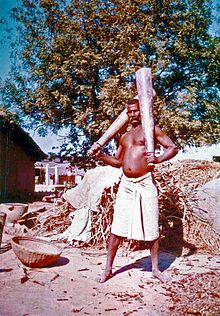 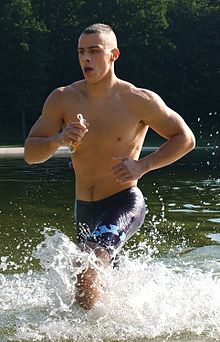 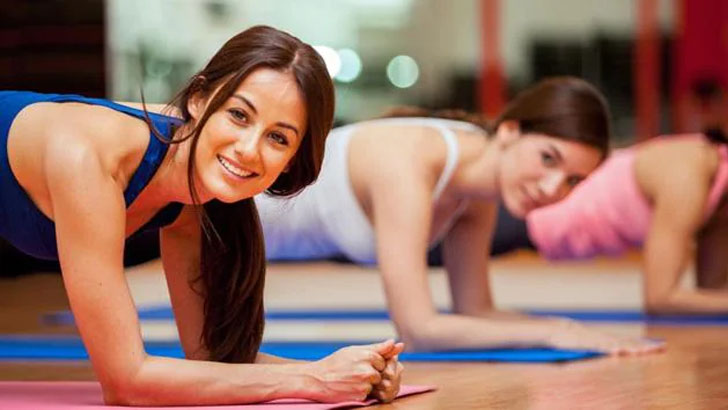 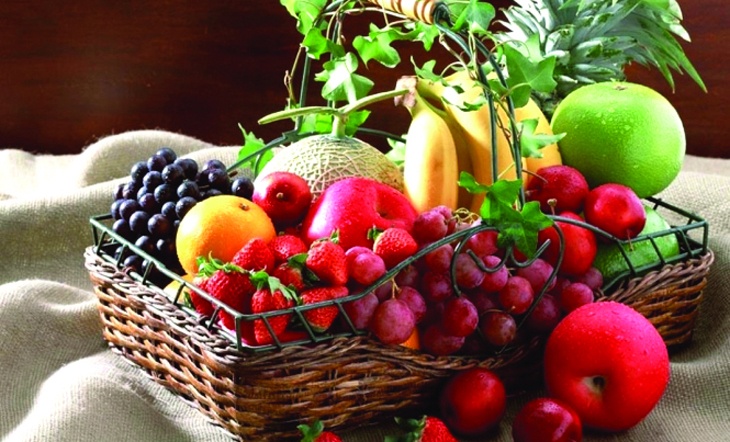 শিখনফল
এই পাঠ শেষে আমরা-
১। ব্যায়াম কী তা বলতে পারবে।
২।খেলাধুলা ও ব্যায়ামের মাধ্যমে শারীরিক সুস্থতা অর্জন করতে পারবে।
৩। ব্যায়ামের উপকারিতা কী তা বলতে পারবে।
৪। ব্যায়াম কত প্রকার ও কি কি তা বর্ণনা করতে পাবে।
৫। ব্যায়ামের নিয়ম কানুন বলতে পারবে।
একক কাজ
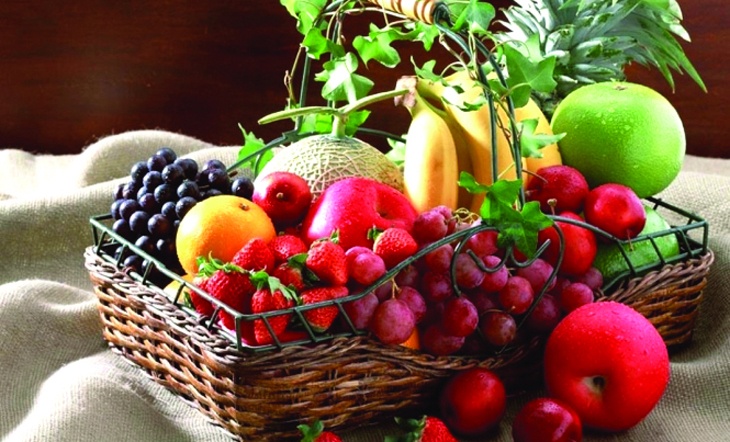 ১। শরীরের জন্য খাদ্য কেন প্রয়োজন?
সমাধান
১। শরীরকে সুস্থ্য রাখার জন্য খাদ্যের প্রয়োজন। যেমন, মাছ,মাংস,দুধ,ডিম,শাক সবজি ও ফল।যা খেলে শরীরের শক্তি যোগায়।
জোড়ায় কাজ
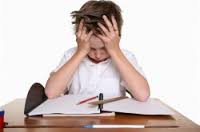 অতিরিক্ত ব্যায়ামের কুফল বর্ণনা কর।
দলীয় কাজ
প্রত্যেক দলে চার টি করে ব্যায়াম লিখ
ও এর উপকারিতা কি?
মূল্যায়ন
শারীরিক সুস্থতায় ব্যায়াম কেন প্রয়োজন?
খাদ্য গ্রহণের নিয়মাবলী কি?
বাড়ির কাজ
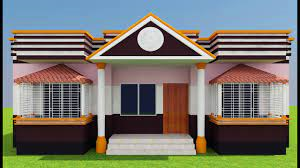 সরঞ্জামবিহীন ব্যায়াম ও সরঞ্জাম সহ ব্যায়াম এর পার্থাক্য গওলো কি? তার ব্যাখ্যা করবে।
ধন্যবাদ
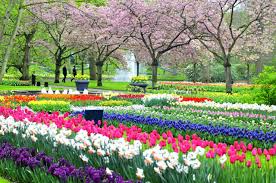